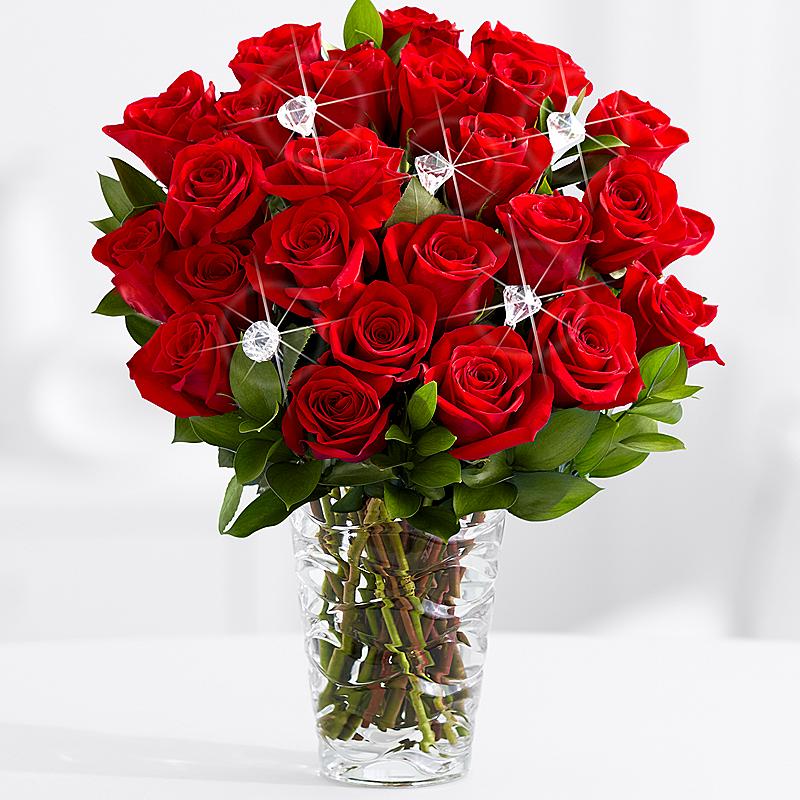 সবাইকে গণিত ক্লাসে শুভেচ্ছা
শিক্ষক পরিচিতি
মোঃরতন আলী
সহকারি শিক্ষক
সাদুরিয়া সরকারি প্রাথমিক বিদ্যালয়
হাকিমপুর ,দিনাজপুর
পাঠ পরিচিতি
বিষয়ঃপ্রাথমিক গণিত
শ্রেণিঃচতুর্থ
সময়ঃ৪০ মিনিট
পাঠের শিরোনামঃরেখা ও কোণ
পাঠ্যাংশঃরেখা
শিখনফল
১৮.১.১-লম্ব ও সমান্তরাল রেখা বলতে কি বোঝায় তা বলতে পারবে ।
চলো কিছু ছবি দেখি
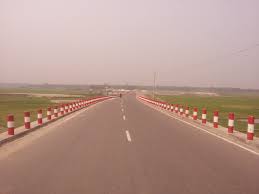 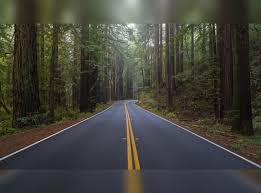 এই গুলো কিসের ছবি ?
আজকে আমাদের পাঠ “রেখা”
. . . . . .  . . . .
বিন্দু
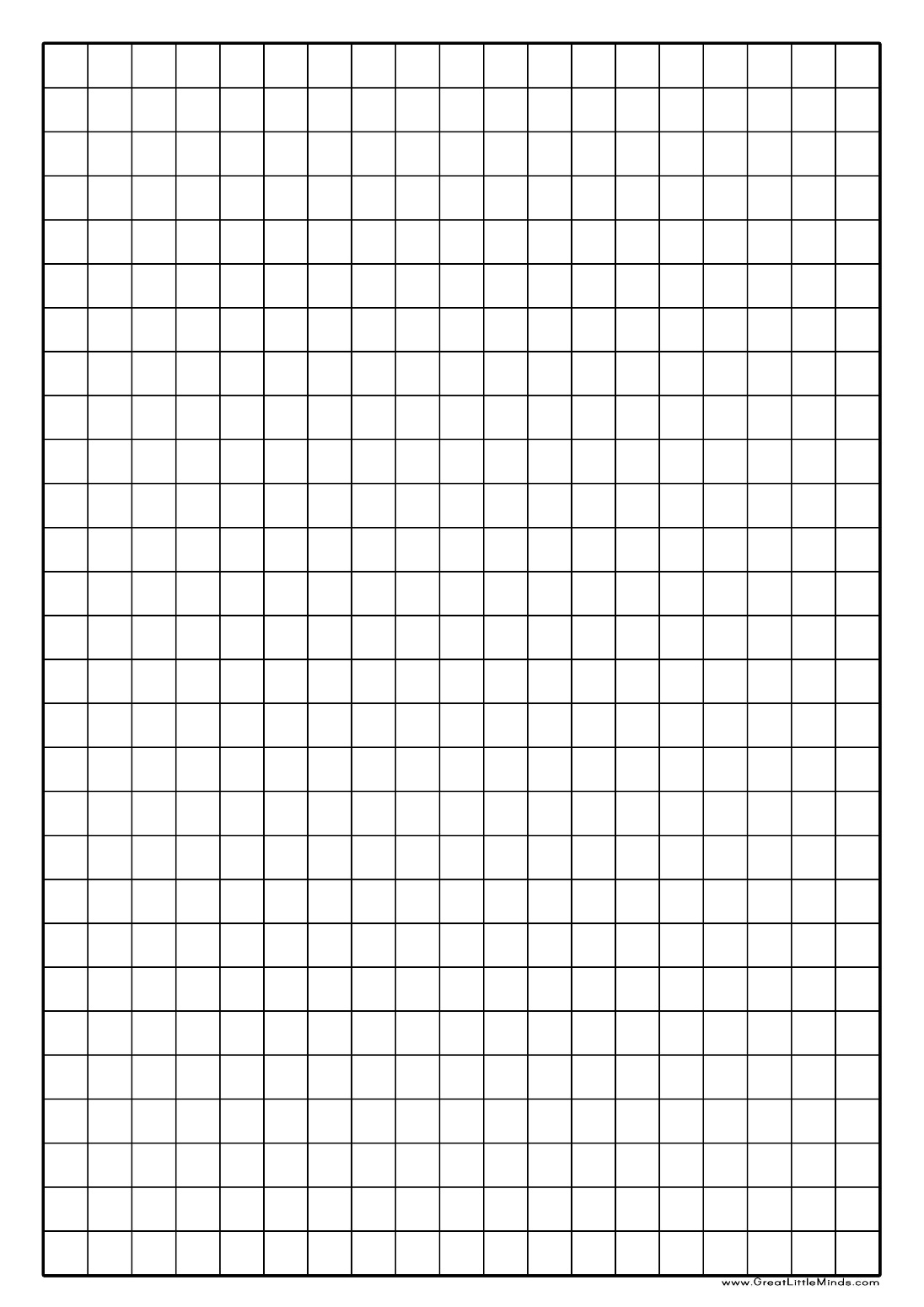 রেখা
যার কোন পুরুত্ব নেই দুই দিকে যতো দূর ইচ্ছা বাড়ানো যায় তাই রেখা
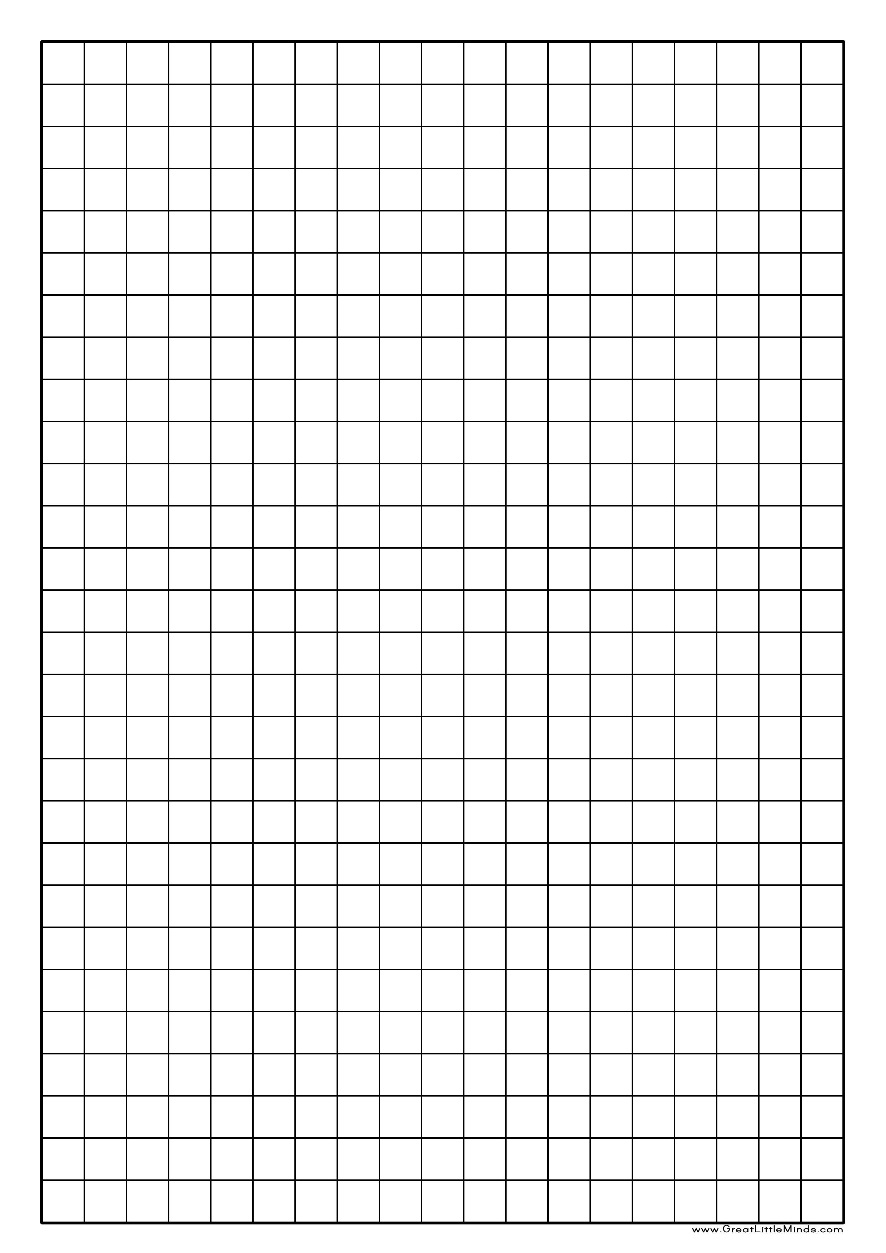 ক
খ
রেখাংশ
যদি কোনো রেখার দুই প্রান্ত থাকে তবে তাকে রেখাংশ বলে ।
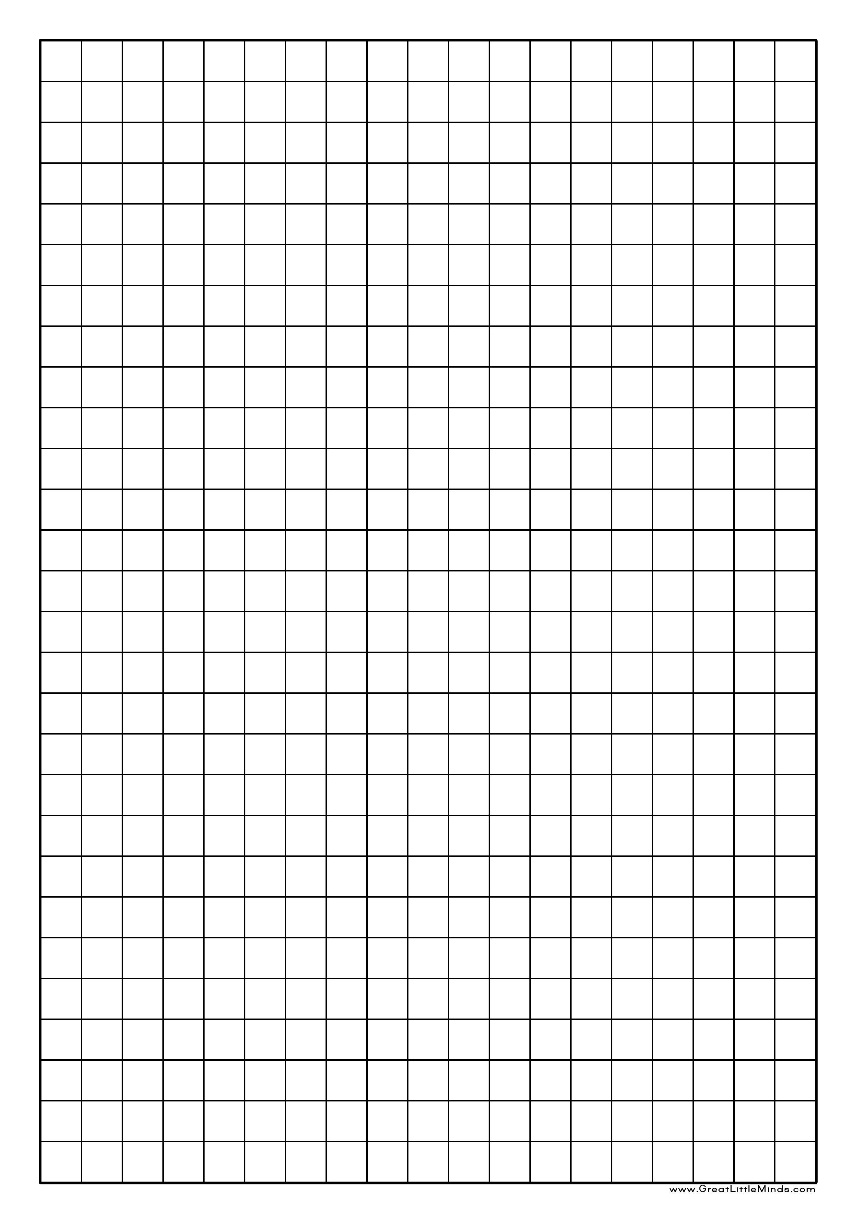 রশ্মি
যদি কোনো রেখার একটি প্রান্ত থাকে তাকে রশ্রি বলে ।
পাঠের সাথে সংযোগ
এখন তোমরা পাঠ্য বইযের ১৪৩ পৃষ্টট। বের করে দেখ -
মূল্যায়ন
সরল রেখার সাহায্যে নিচের তারাটি অংকন কর
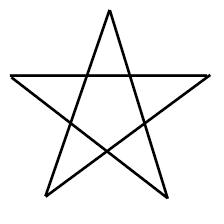 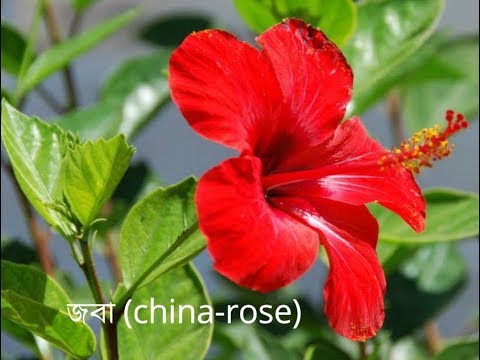 সবাইকে  ধন্যবাদ